Weekly Updates
Slow-Pitch Softball Detection  |  SDMAY25-11
Android Orientation Work
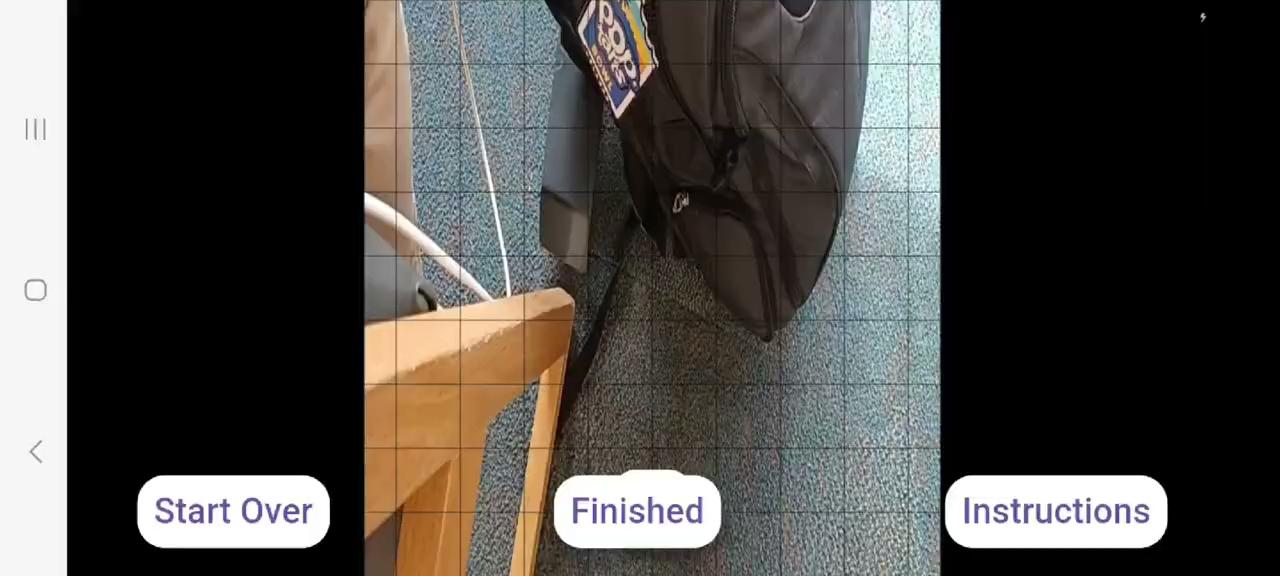 Android Orientation Changes
Need to fix aspect ratio

Make sure the grid and line overlays are changed to fit new orientation changes

Need to ensure optimality and make sure it works with IOS as well
Android Orientation
Camera Controller’s takePicture()                      Camera Preview Rotation


Created new extended class:
	RotatedCameraController

 Rotates each picture when 
capturing an image.

imageStream issues
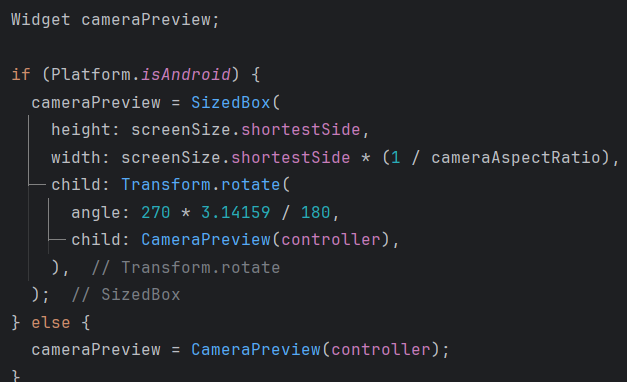 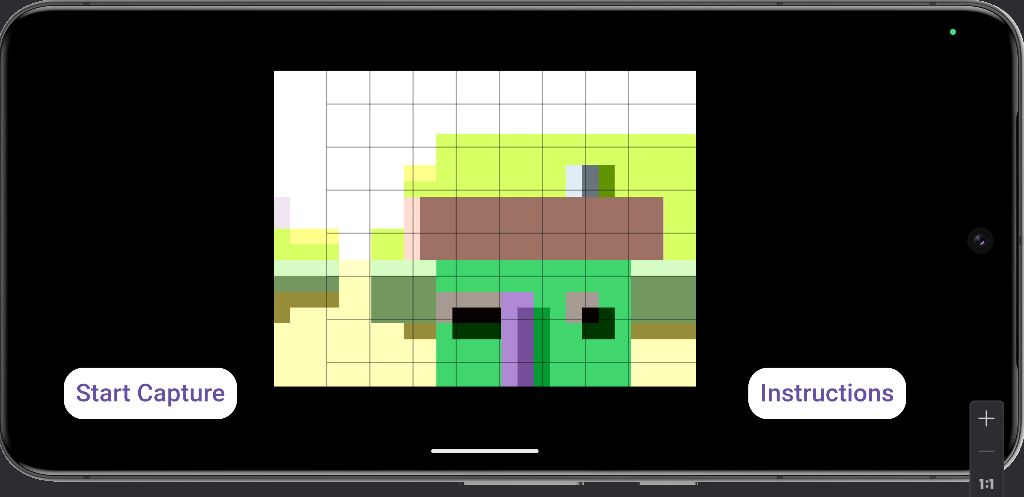 Custom Yolo Model
Trained on Roboflow dataset from Ethan
Uses yolov8n model for Ultralytics/Flutter compatibility
Much less laggy than previous implementations
Questions?
GitHub
Google Drive